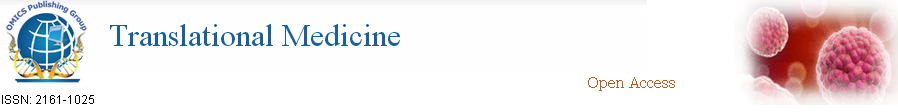 Biology and Durg Discovery of Cancer Stem Cells
Wen-Wei Chang 
Associate Professor
School of Biomedical Sciences Chung Shan Medical University Taichung, Taiwan
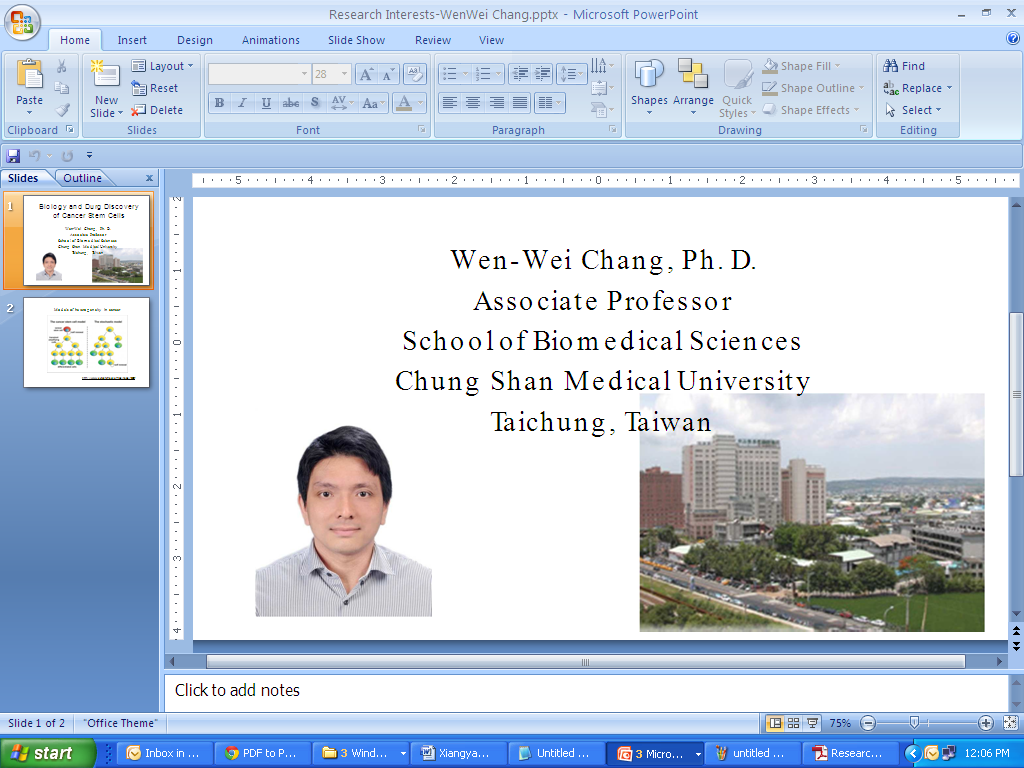 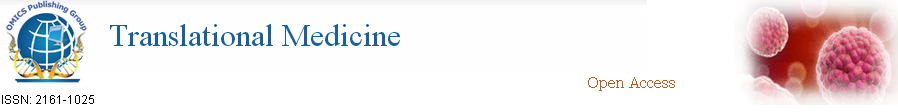 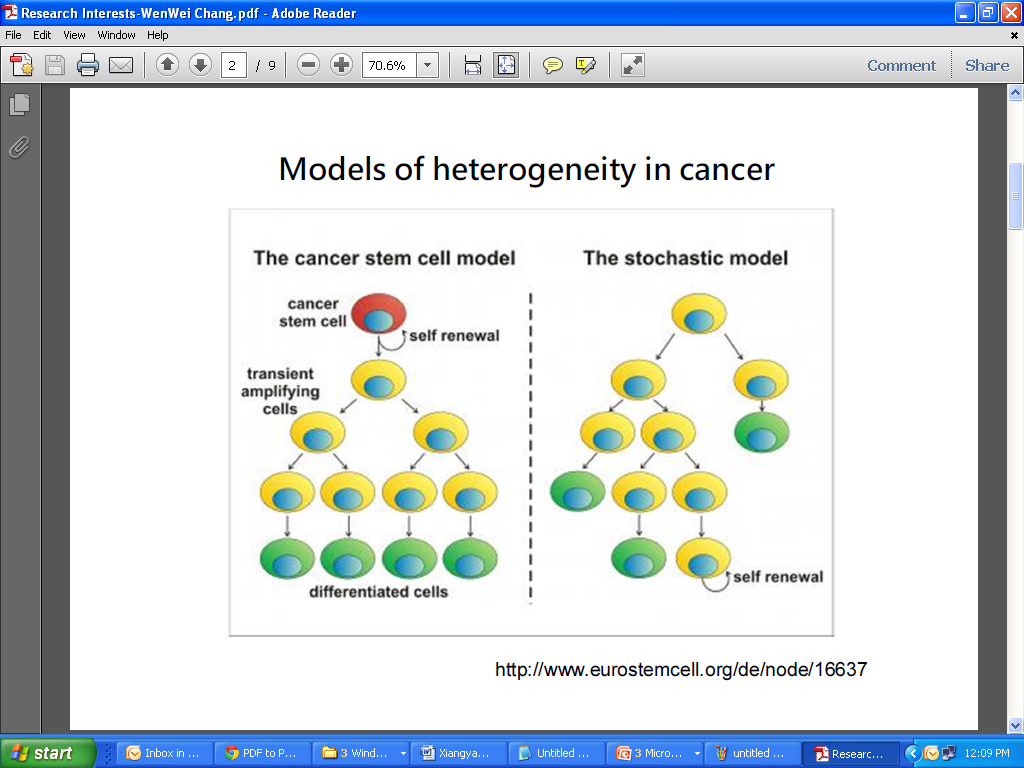 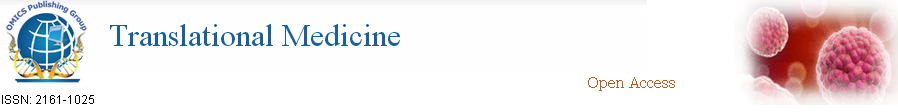 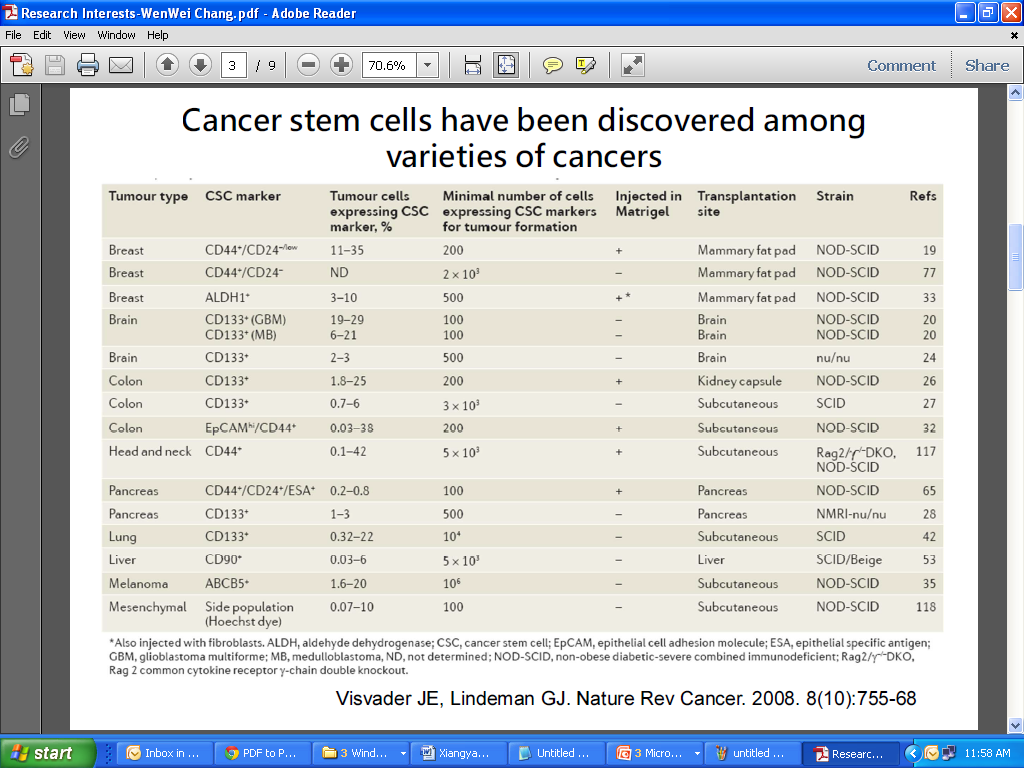 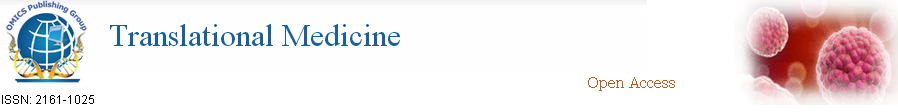 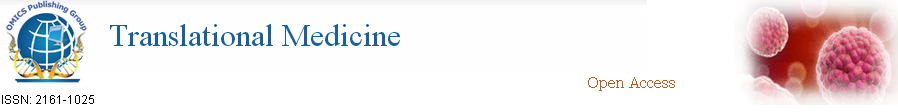 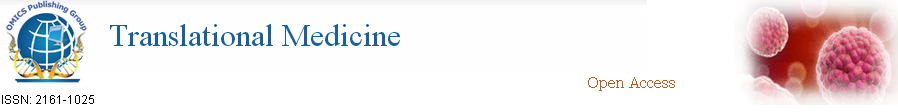 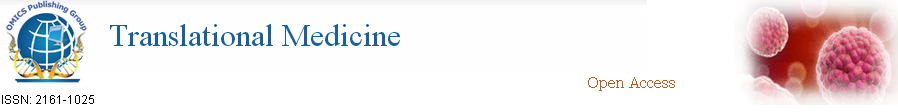 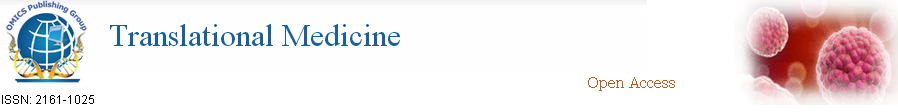 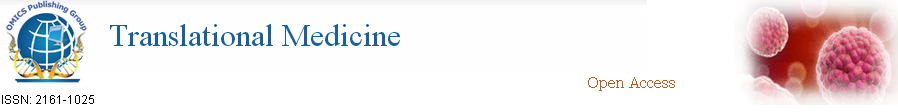